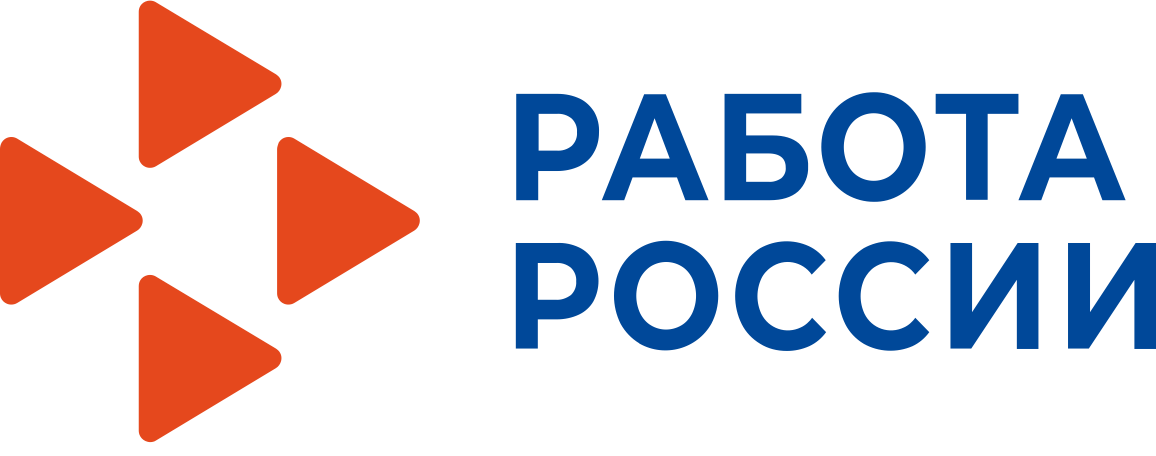 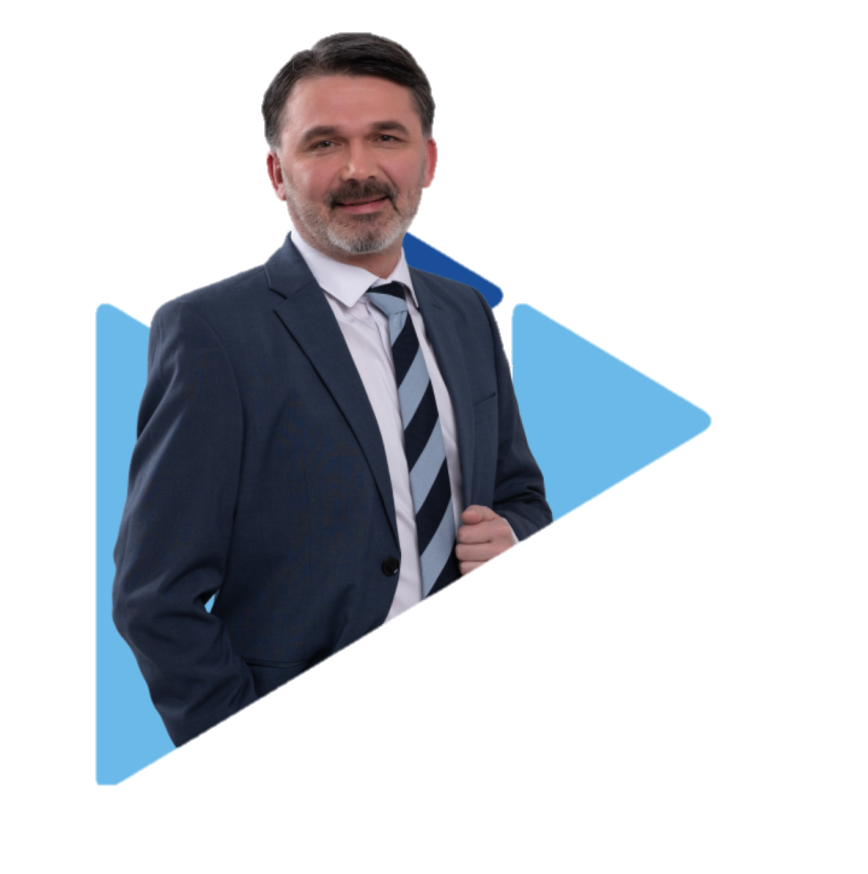 Размещение вакансии для временного трудоустройства несовершеннолетних граждан
Шаг 1Авторизация  на портале «Работа России» Для начала работы с порталом «Работа России», работодатель должен авторизоваться в личном кабинете, для этого необходимо:
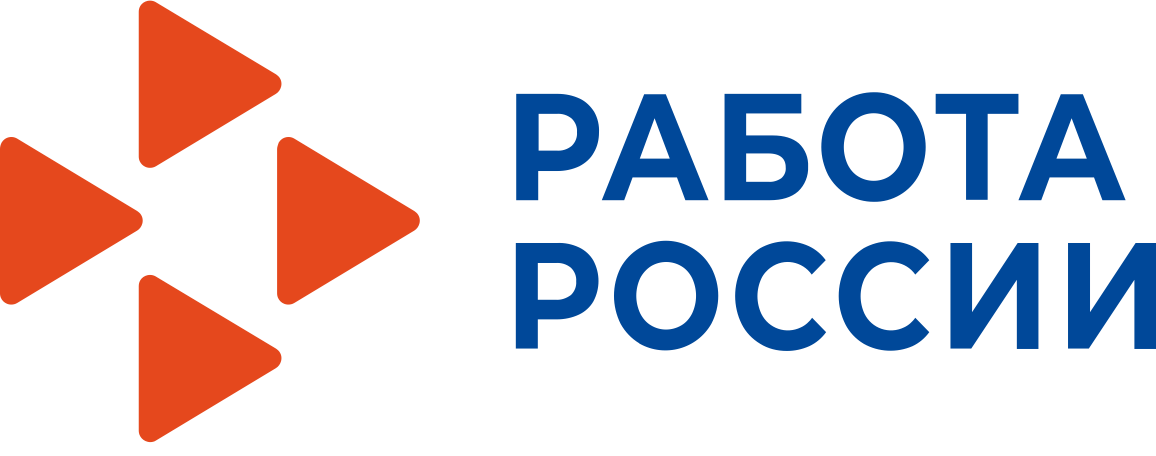 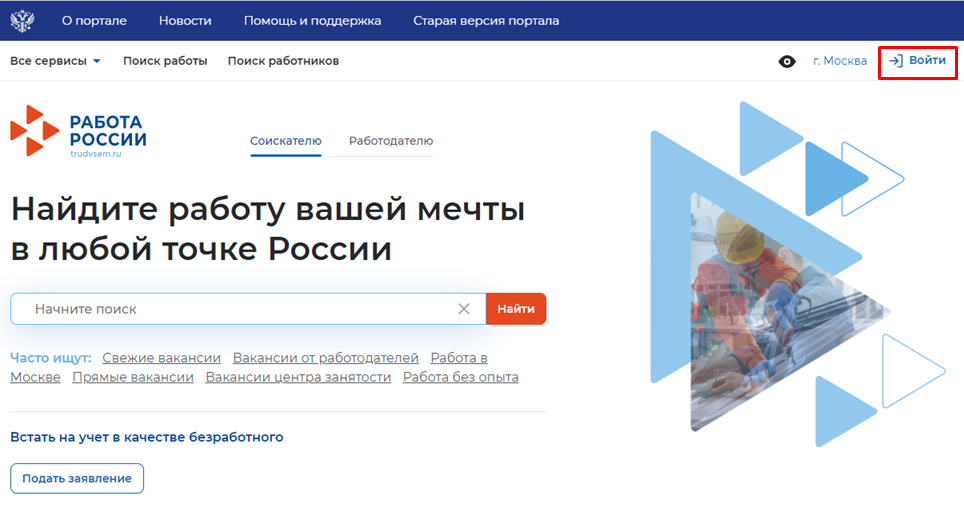 Перейти на портал и нажать кнопку «Войти», расположенную в верхнем правом углу
Выбрать вкладку «Для работодателей»
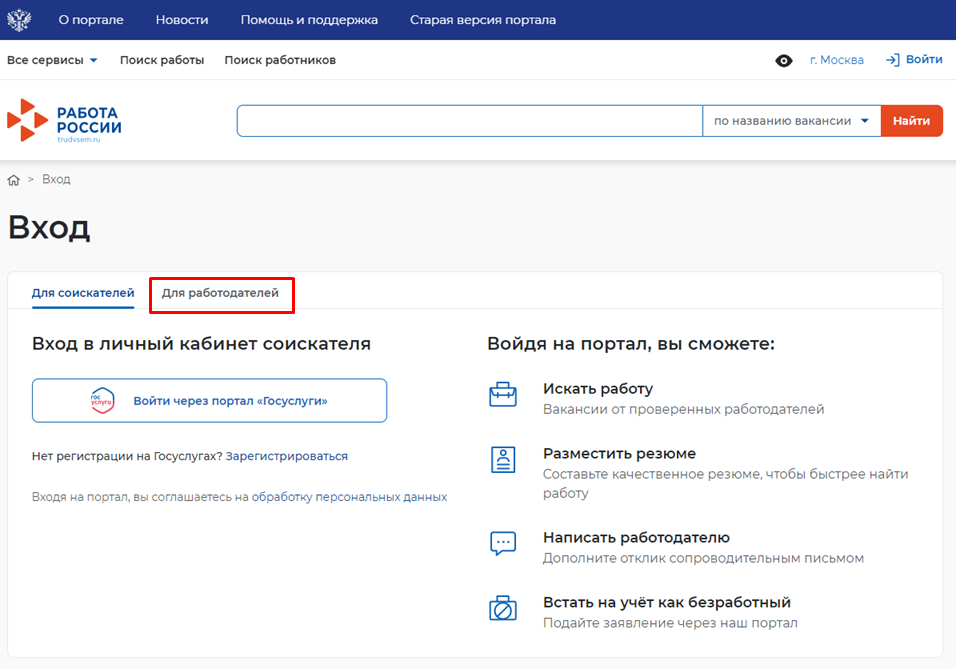 Нажать кнопку «Войти через портал «Госуслуги»
Шаг 2Размещение вакансии
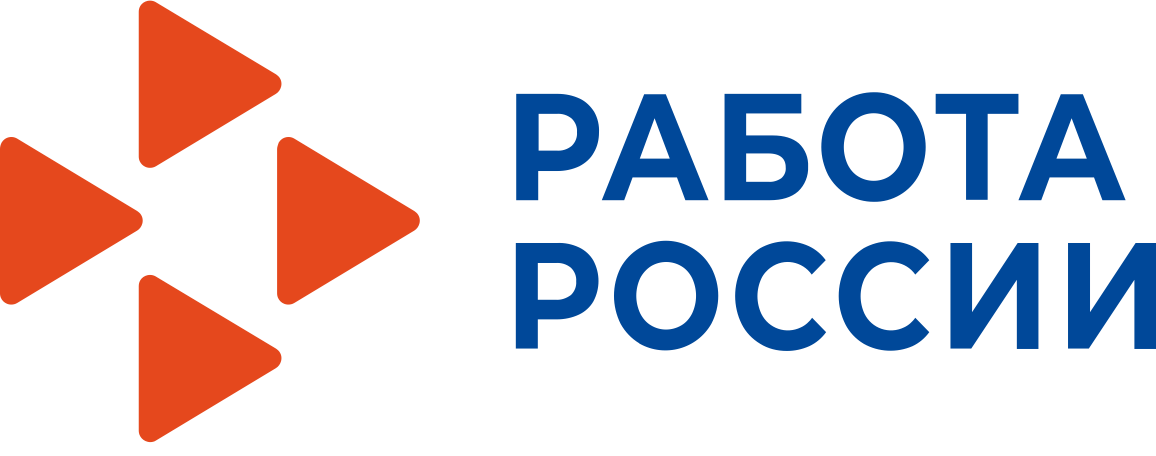 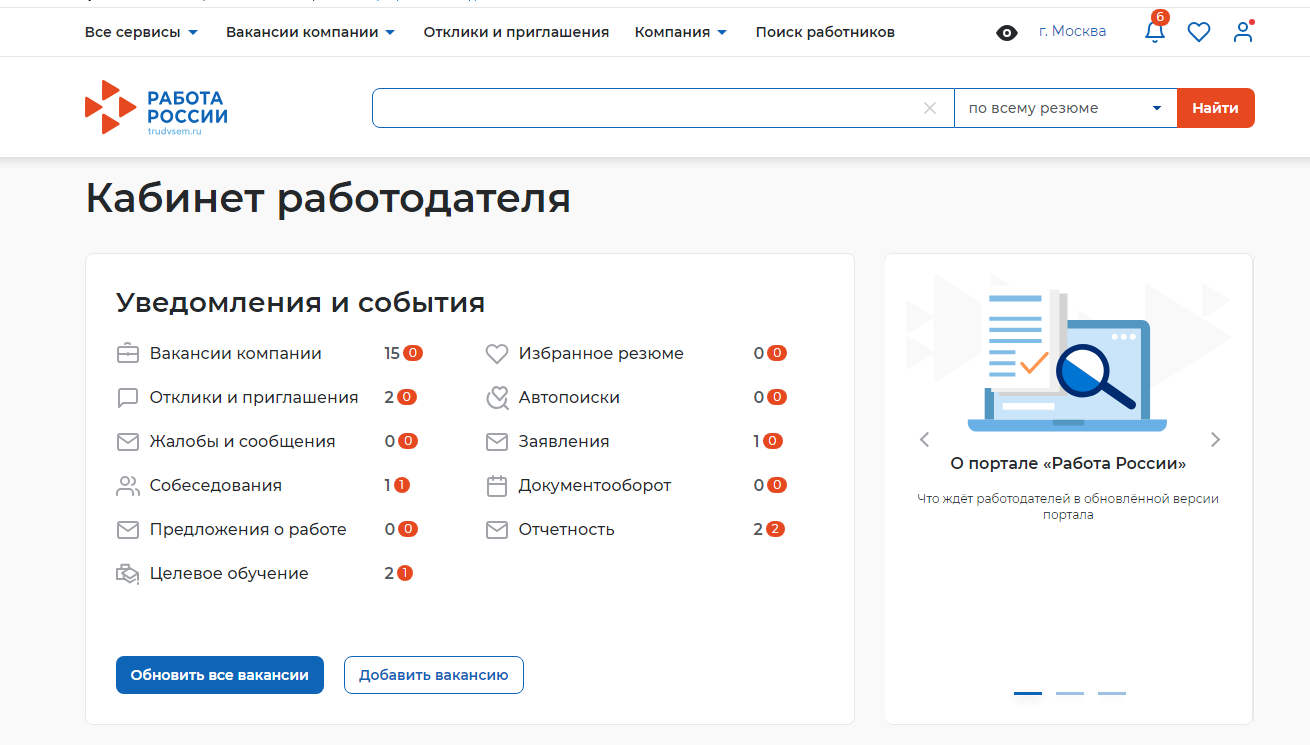 В кабинете работодателя нажать на вкладку 
«Вакансии компании»
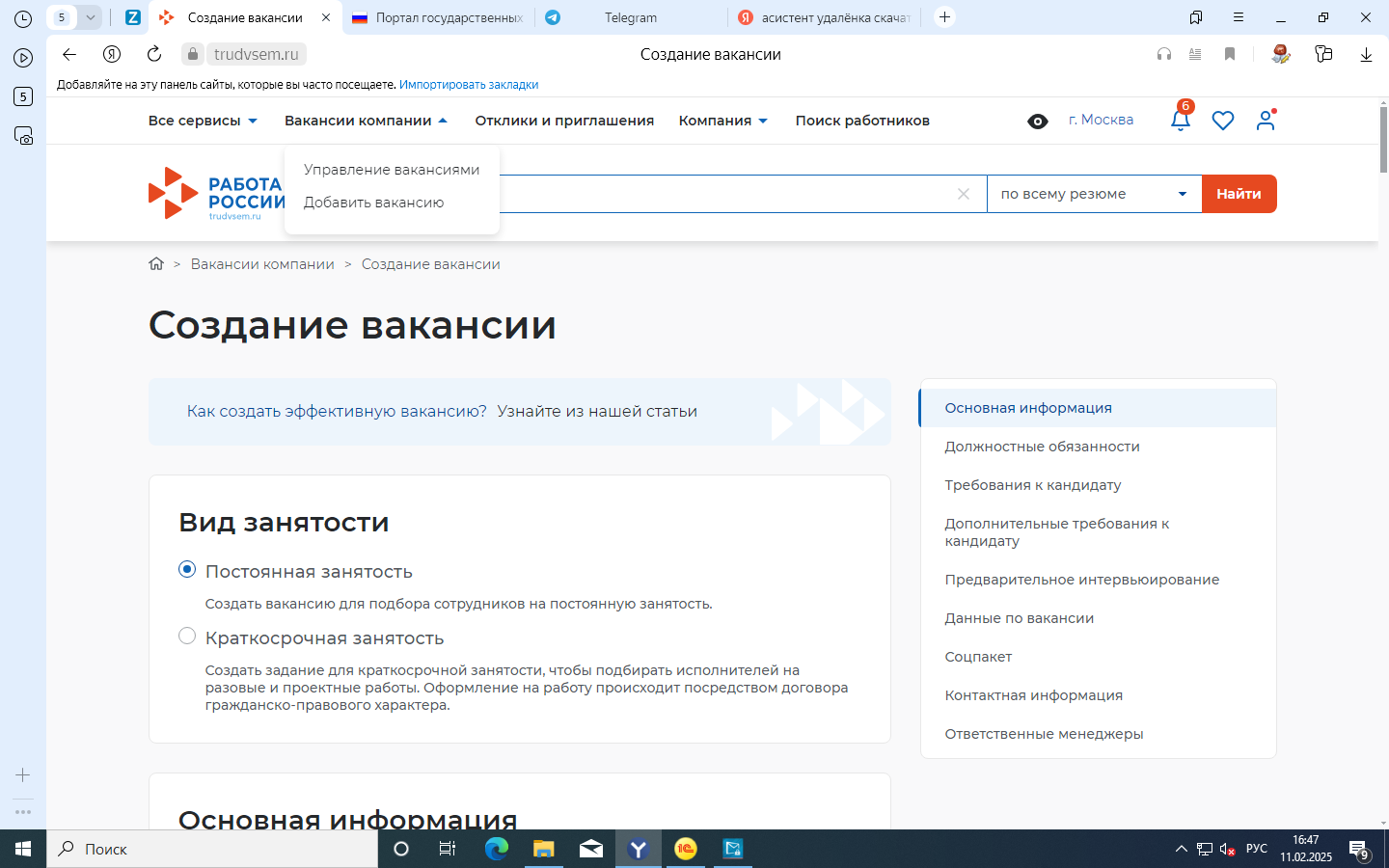 Выбрать
 «Добавить вакансию
Отметить «Вид занятости»
Шаг 2Размещение вакансии (продолжение)
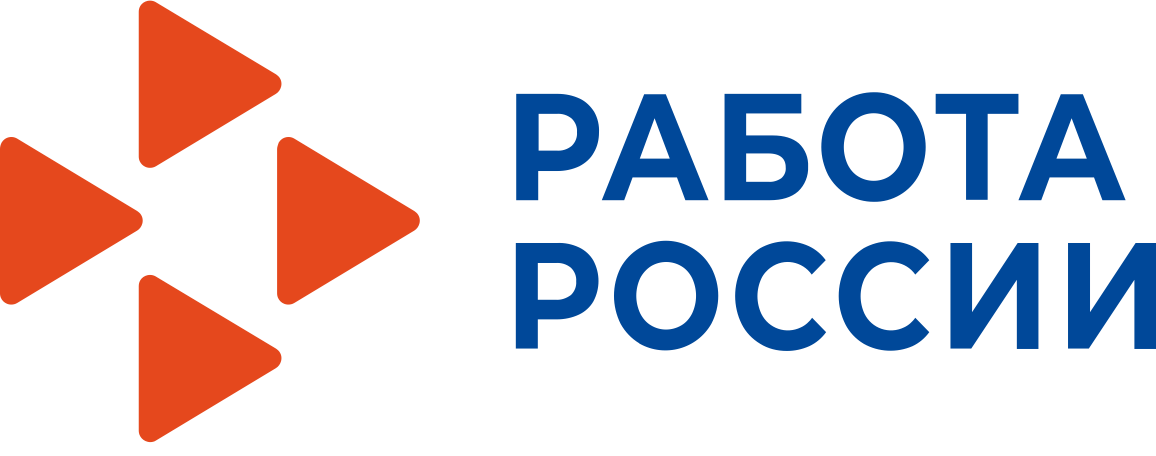 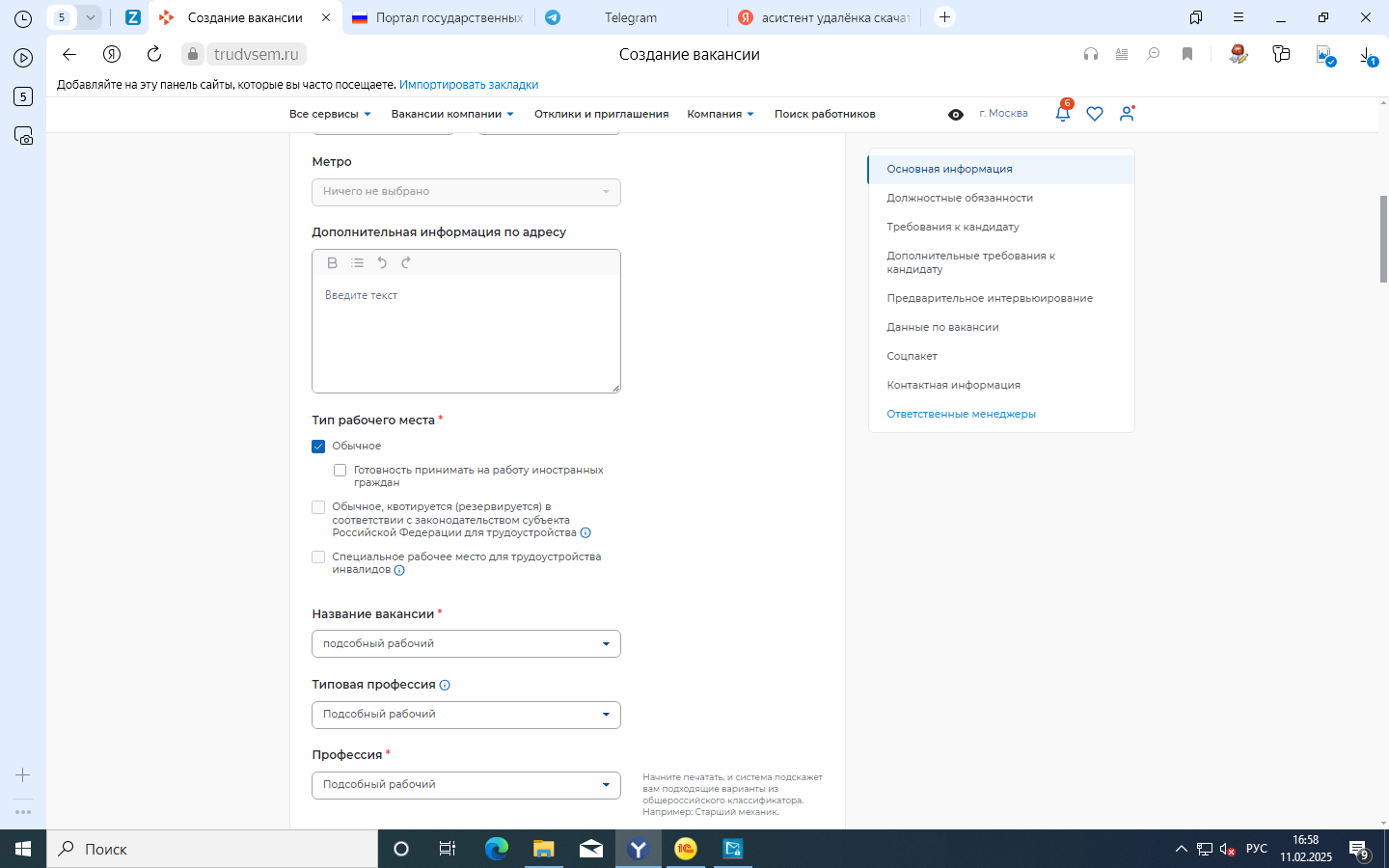 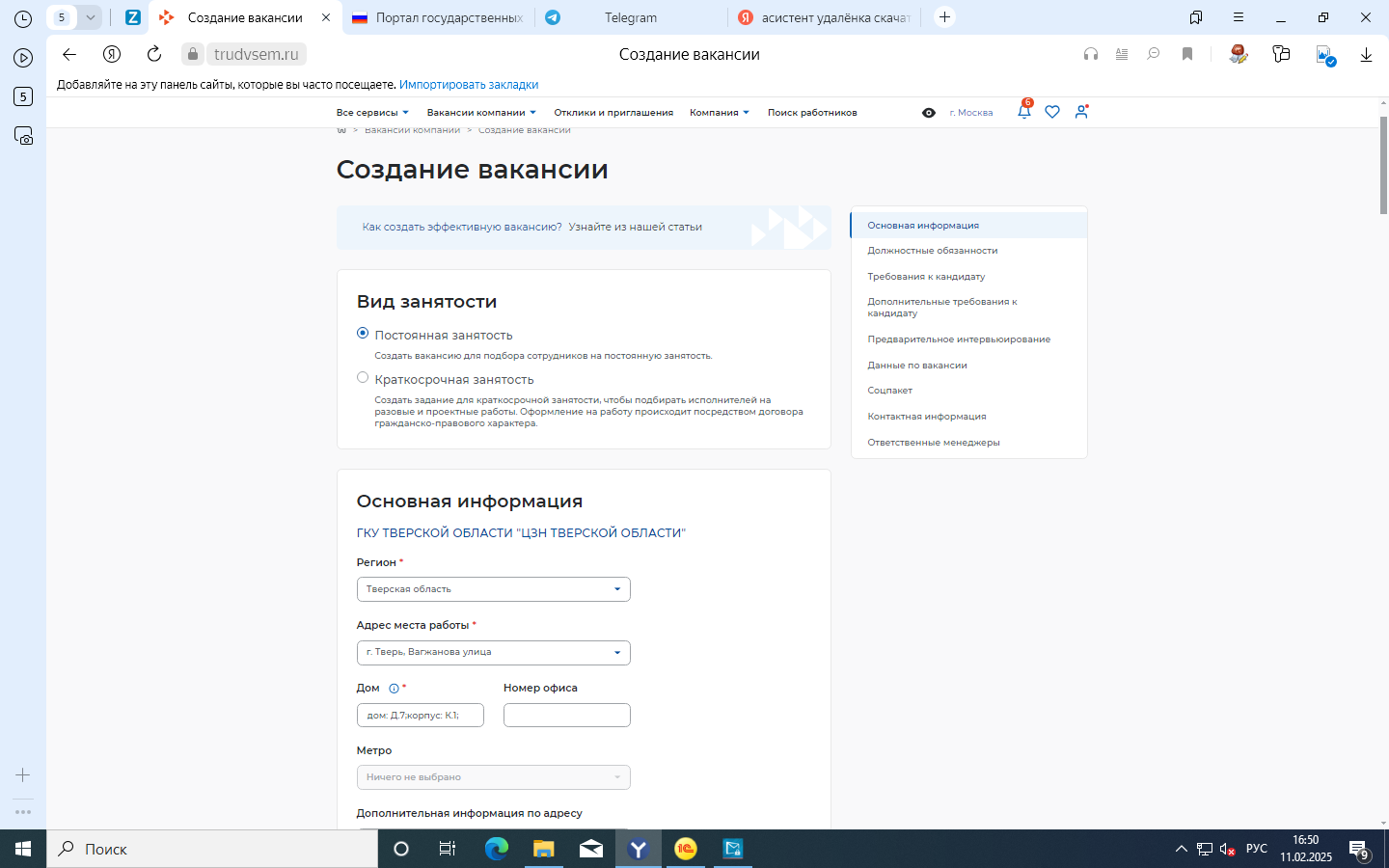 важно
Поля, отмеченные 
красной звездочкой обязательны
для заполнения
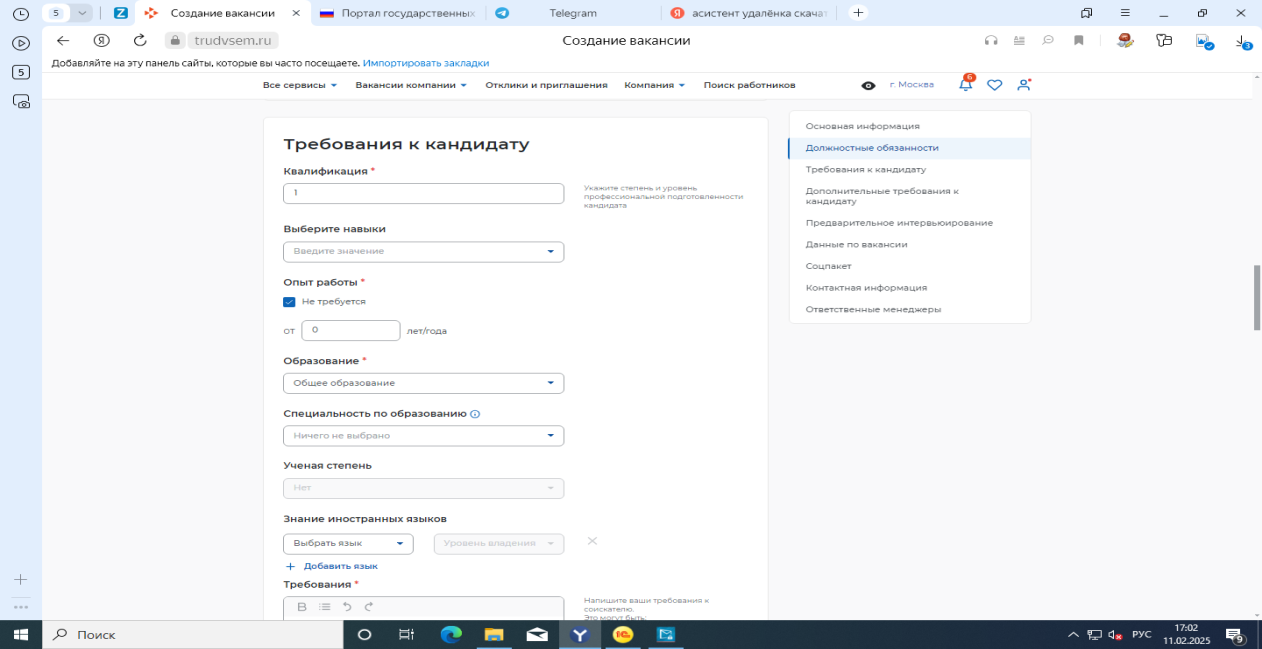 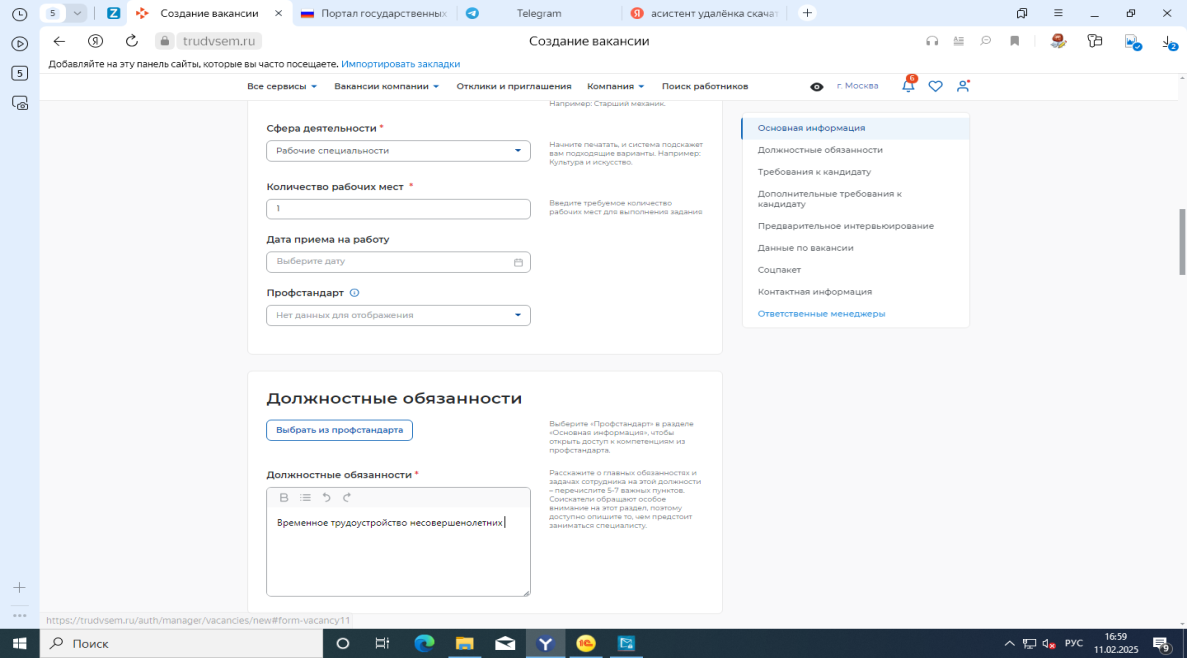 Необходимо корректно заполнить все предлагаемые поля во вкладках
Шаг 2Размещение вакансии (продолжение)
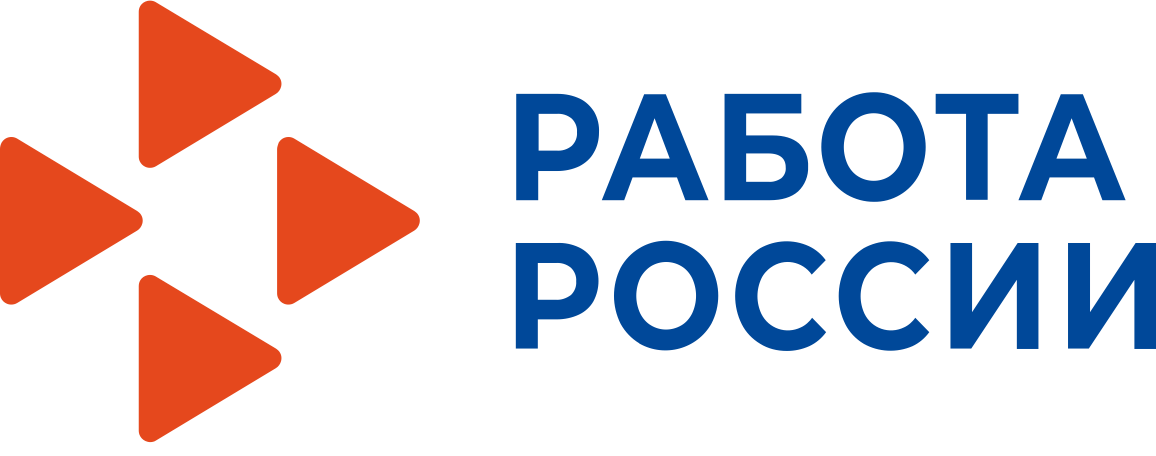 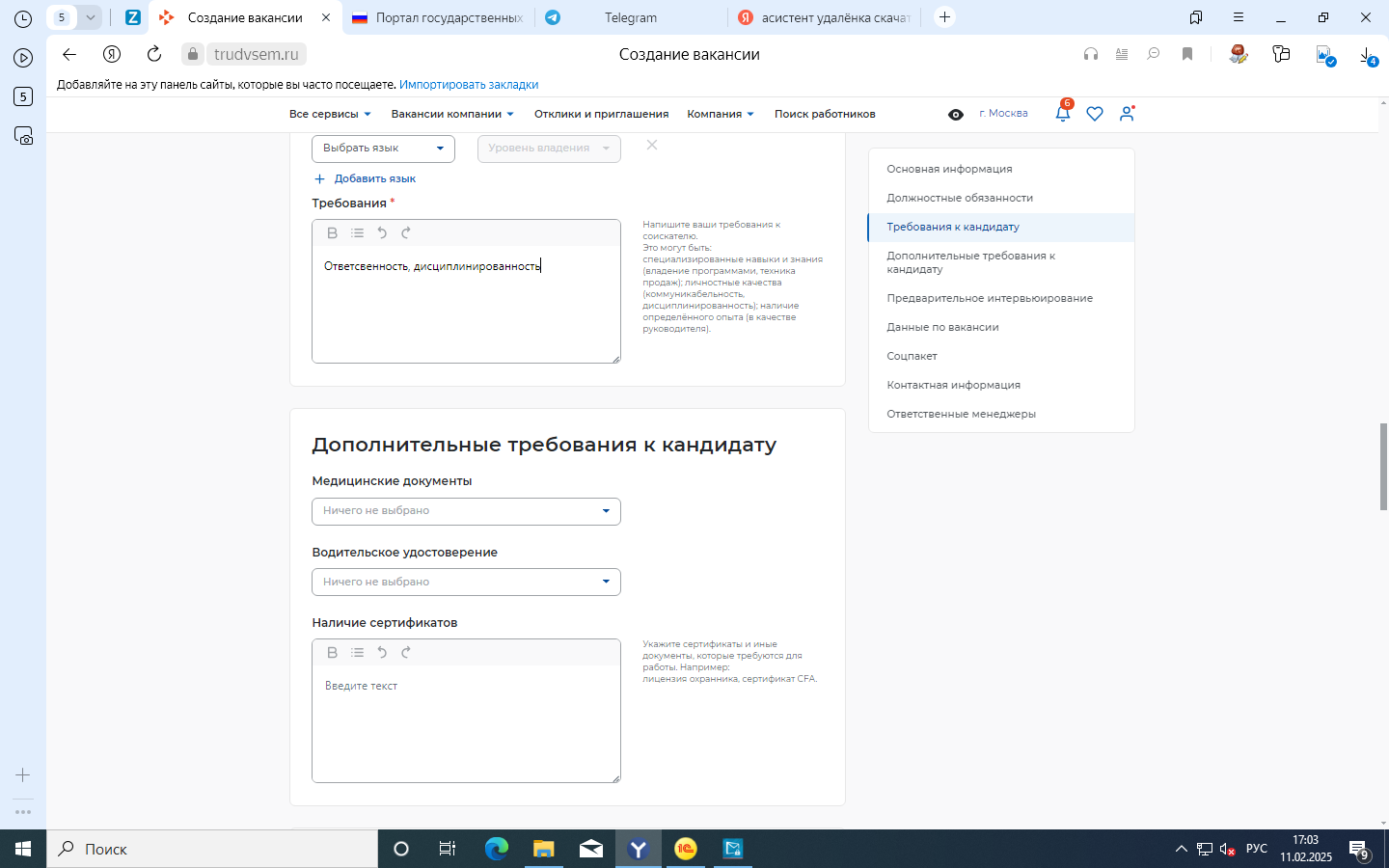 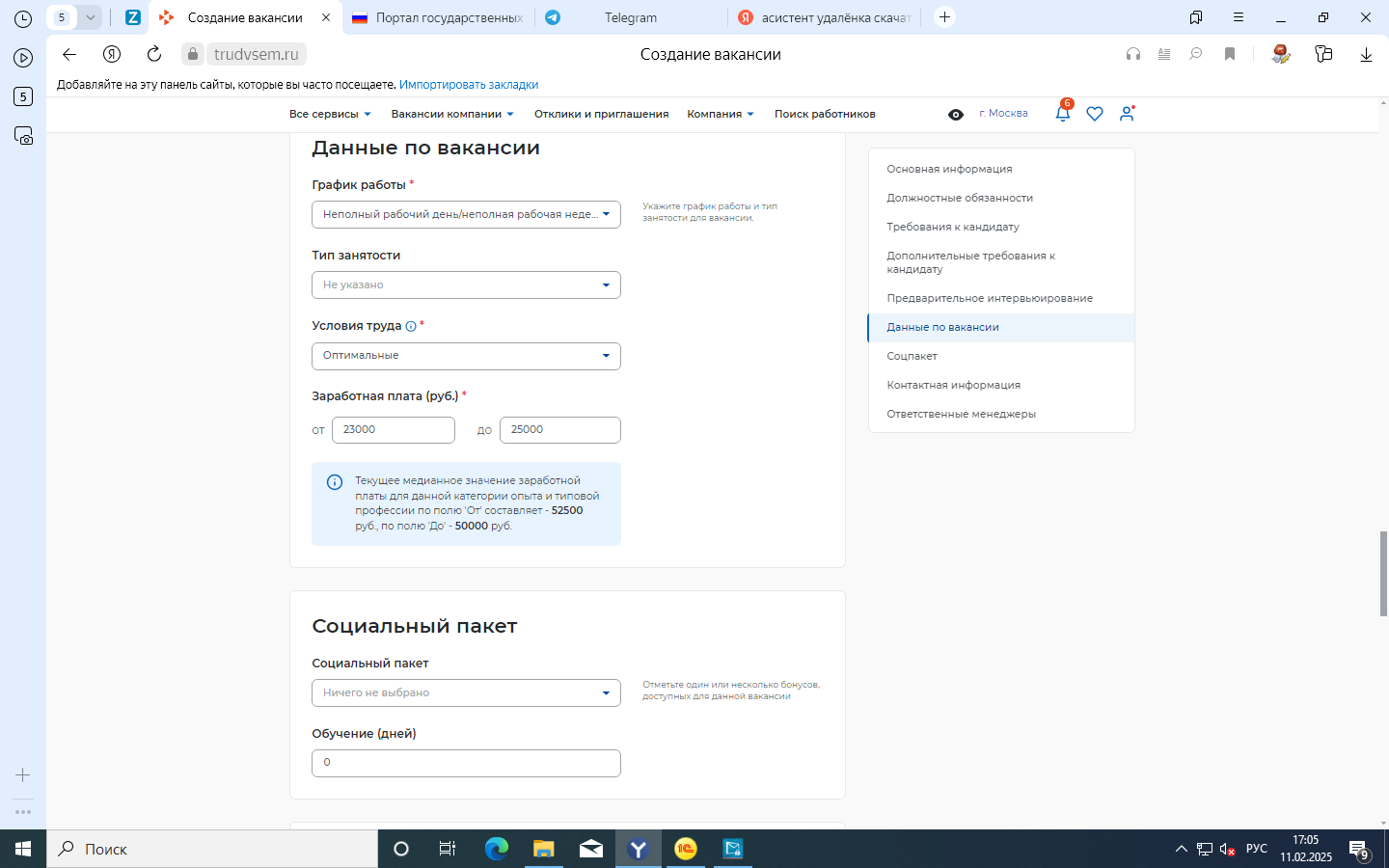 Указать требования к кандидату
Заполнить обязательные поля во вкладке «Данные по  вакансии»
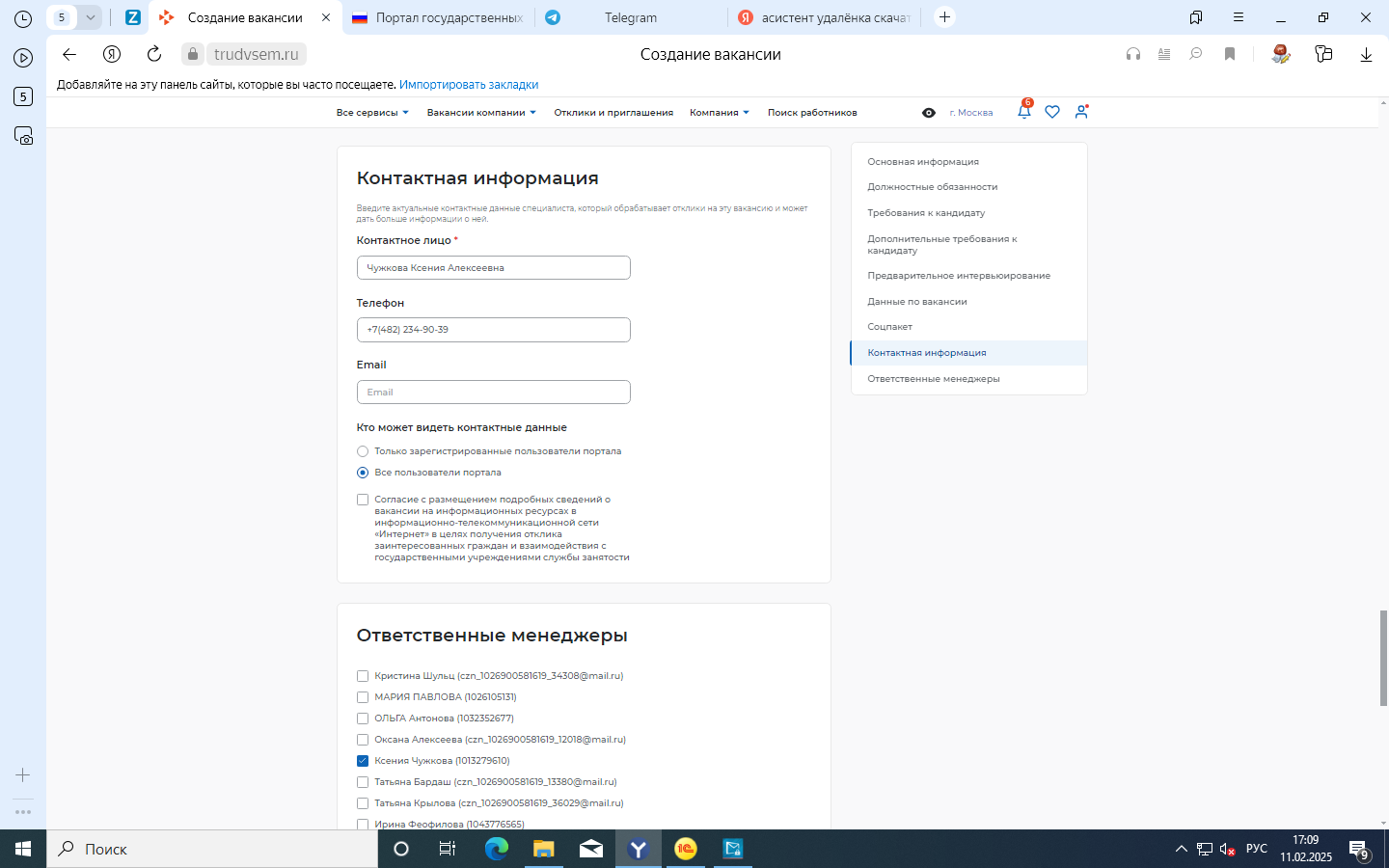 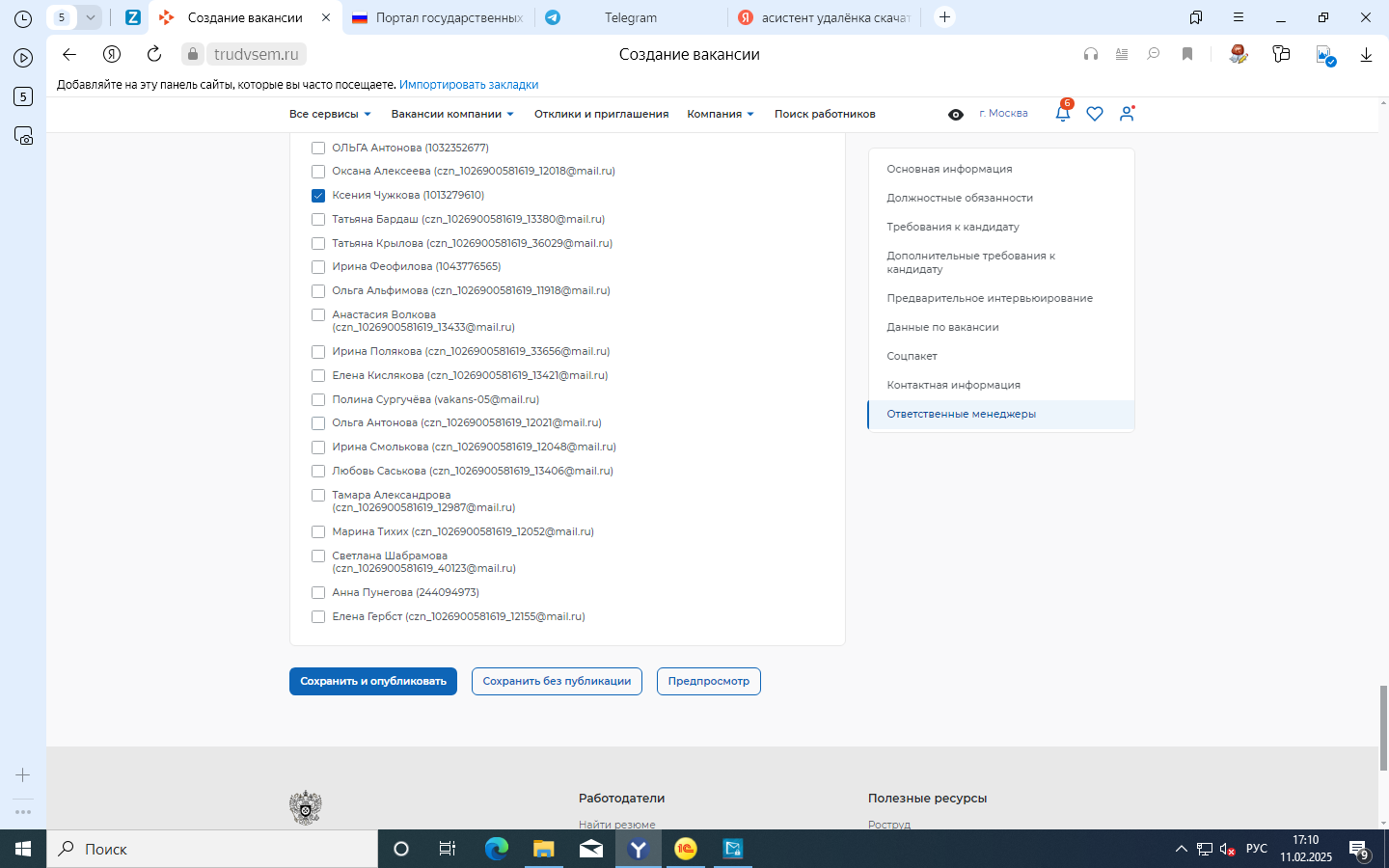 89156432120
Заполнить поля «Контактная информация» и нажать кнопку «Сохранить и опубликовать»
Шаг 3Назначение собеседования
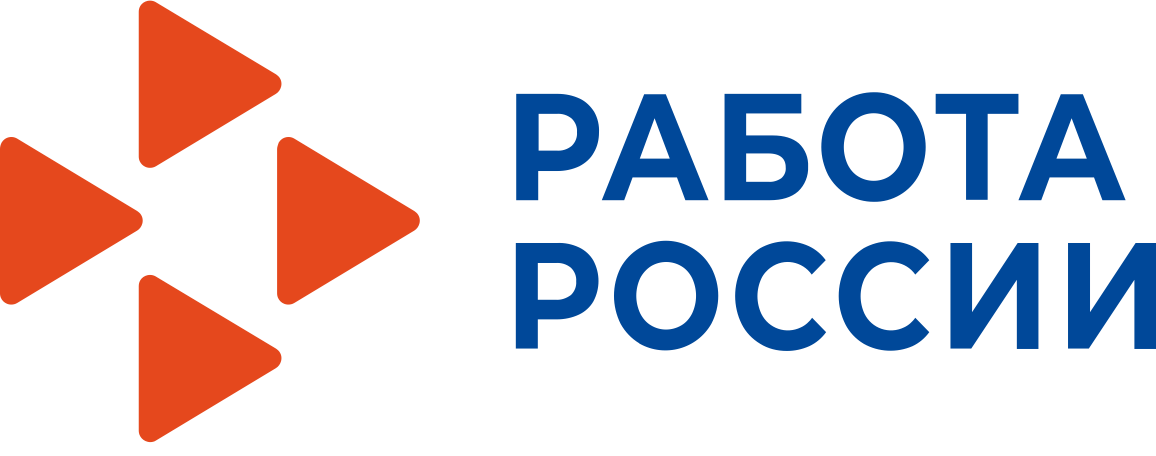 После отклика на вакансию несовершеннолетнего соискателя в личном кабинете  работодателя во вкладке «Отклик и приглашение»  появится оповещение
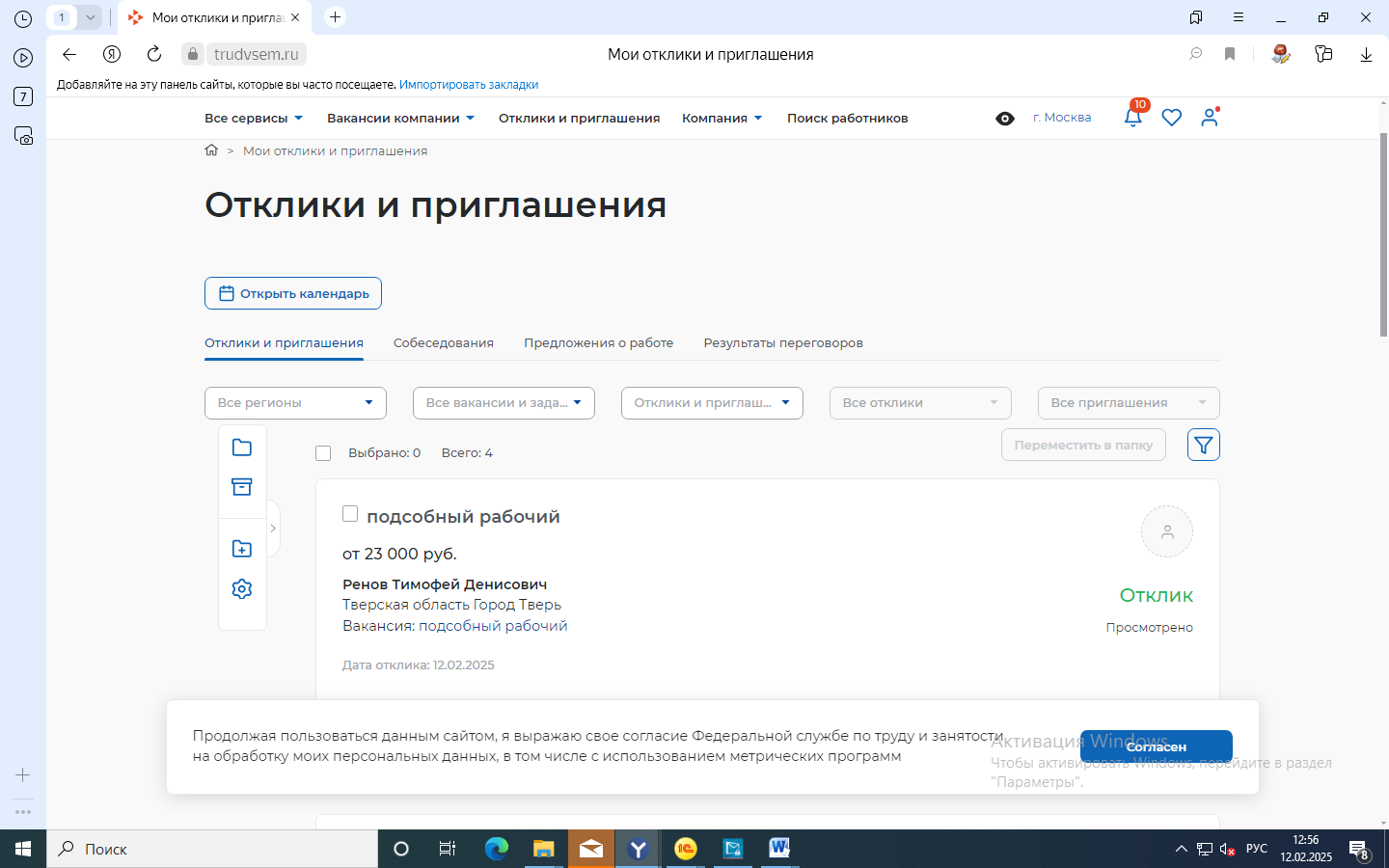 Зайдите во вкладку «Собеседование»
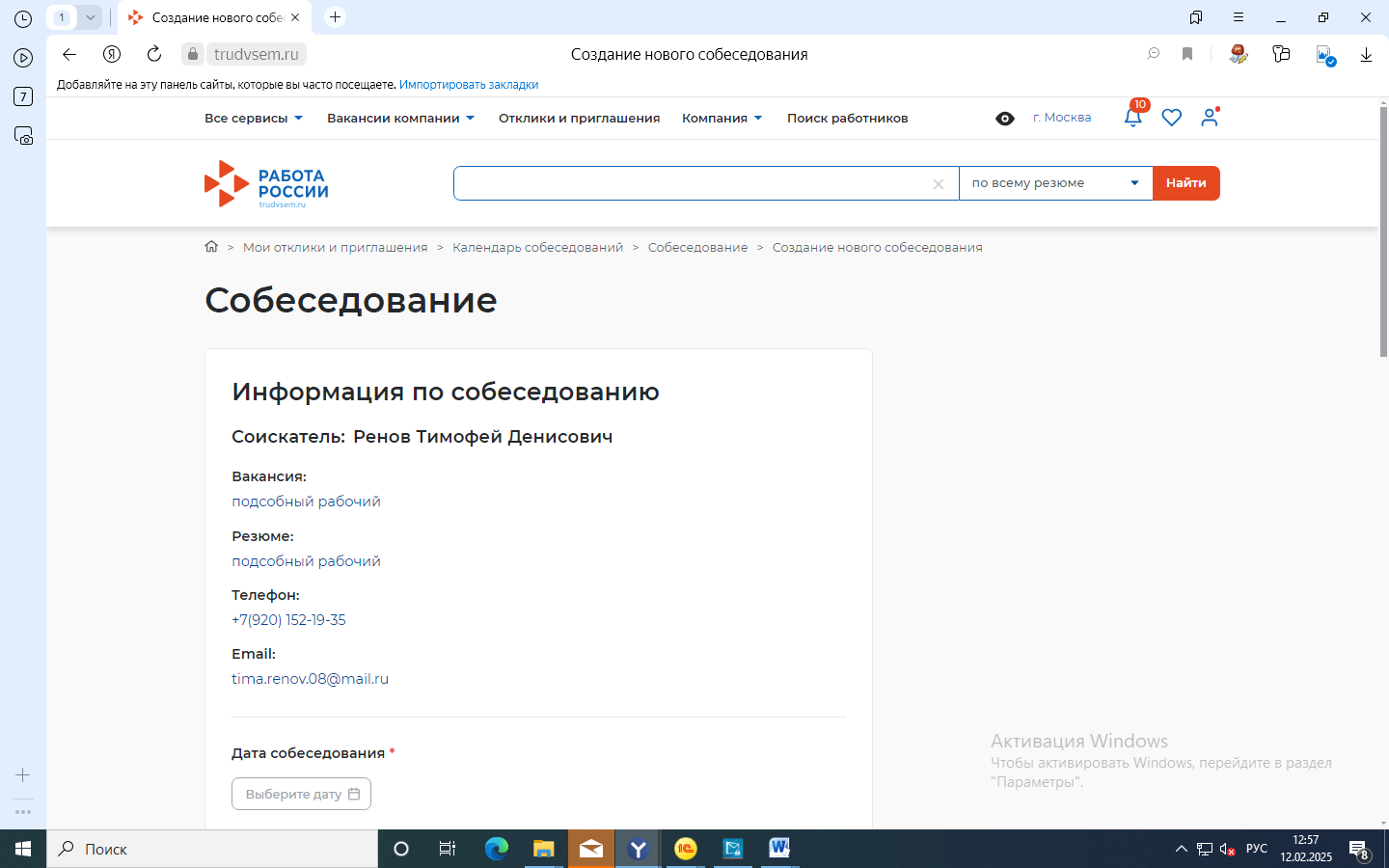 В открывшемся окне вкладки «Собеседование» необходимо заполнить все поля выделенные красной звездочкой
89045031244
Шаг 3Назначение собеседования (продолжение)
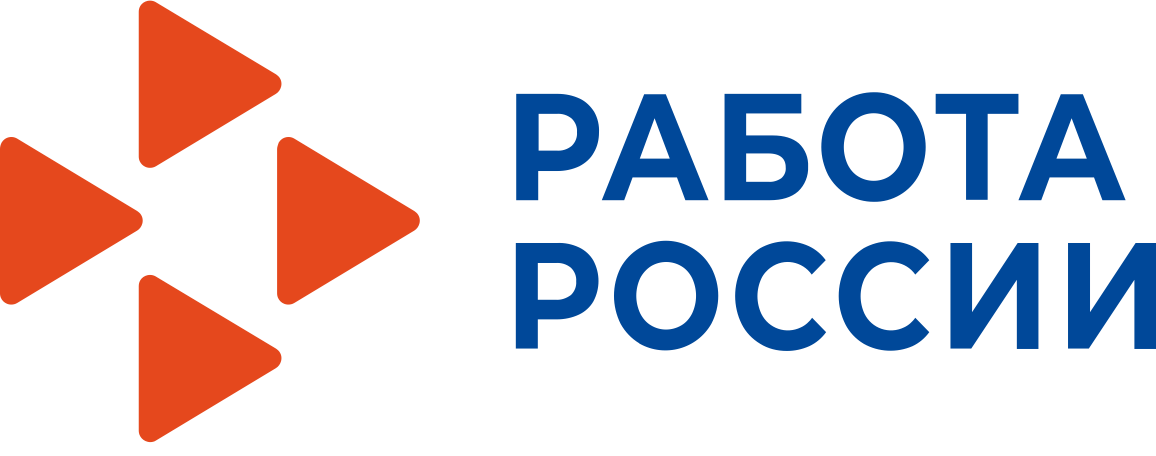 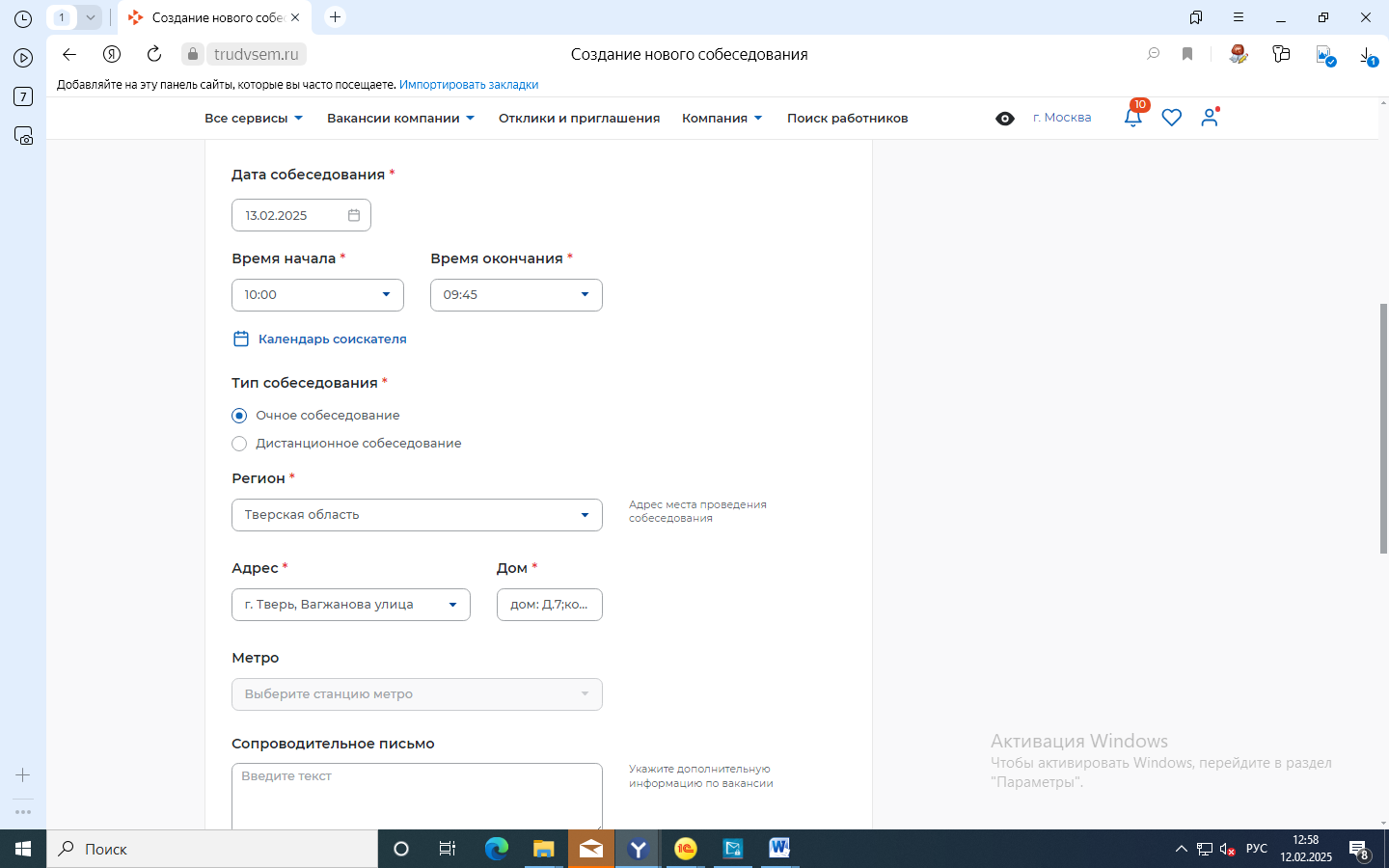 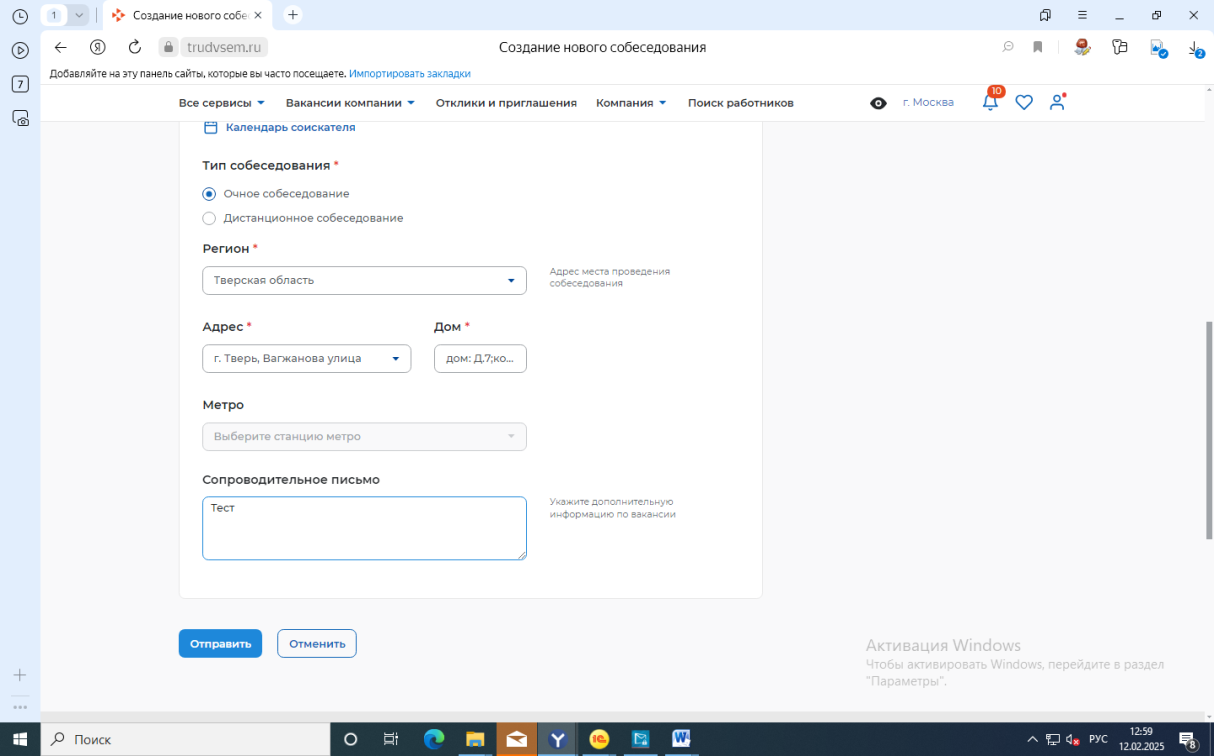 После заполнения необходимых полей нажать на кнопку «Отправить»
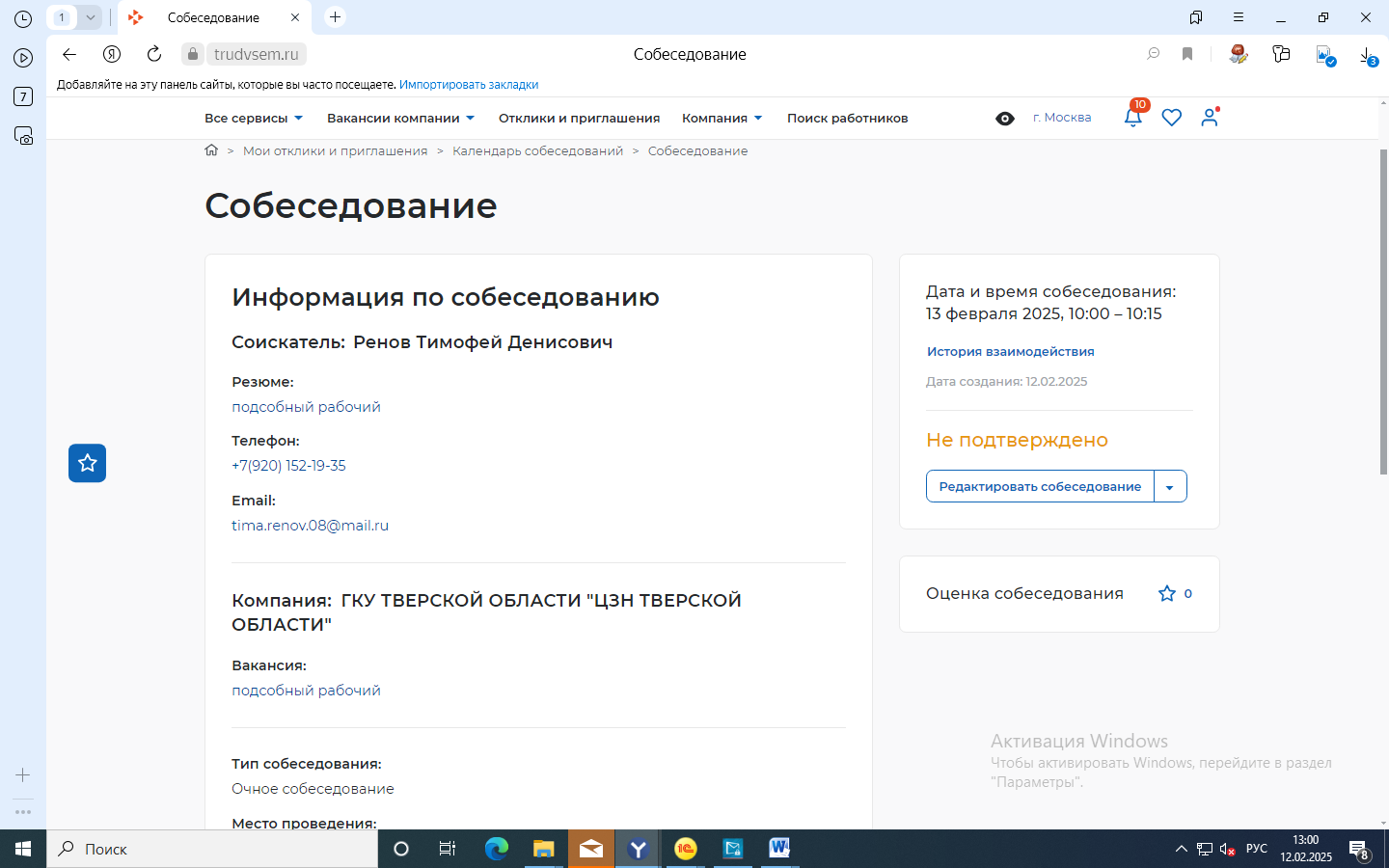 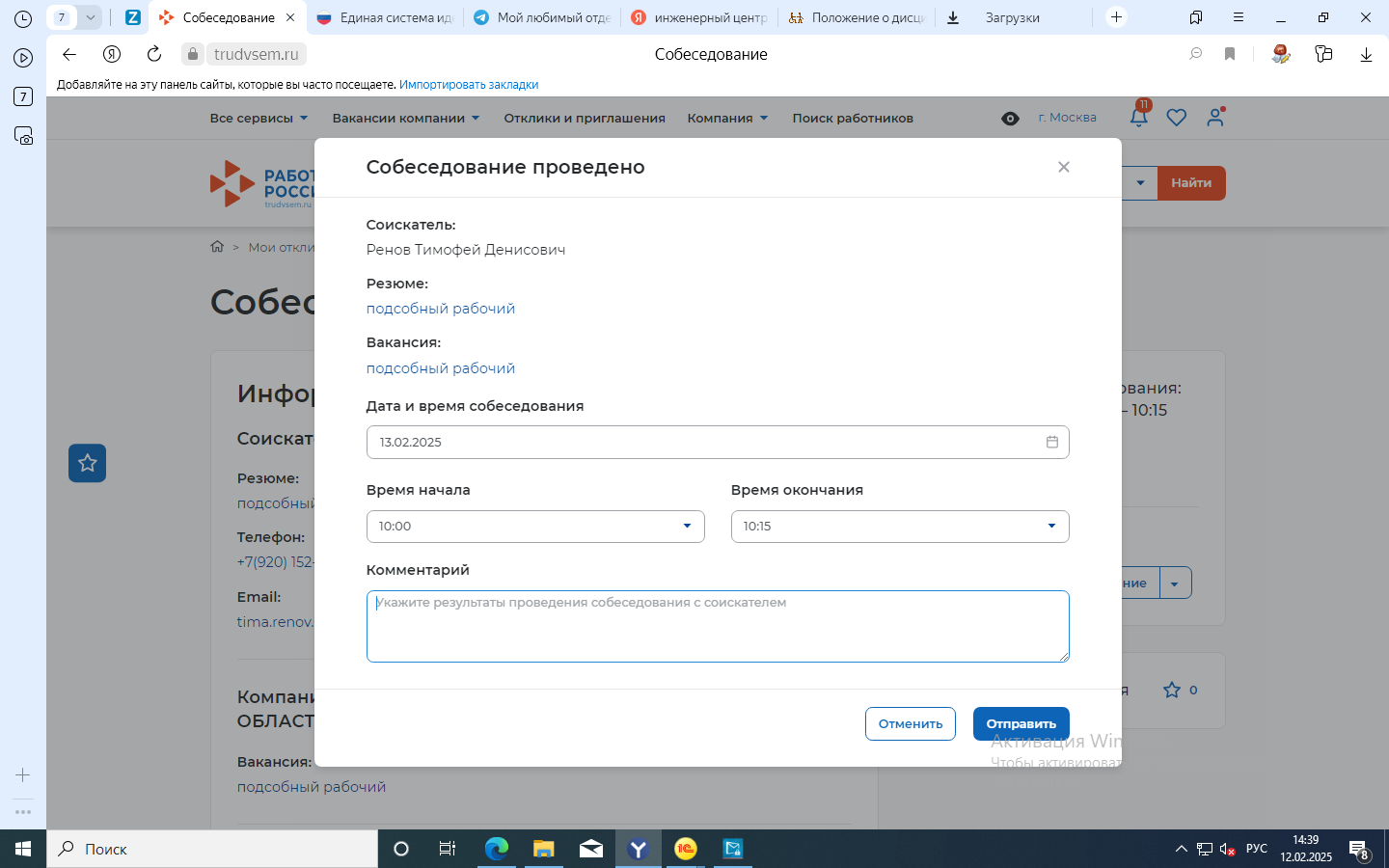 По итогу проведенного собеседования необходимо написать комментарий и нажать на кнопку «Отправить»
Статус изменится при подтверждении приглашения соискателем
Шаг 4Предложение работы
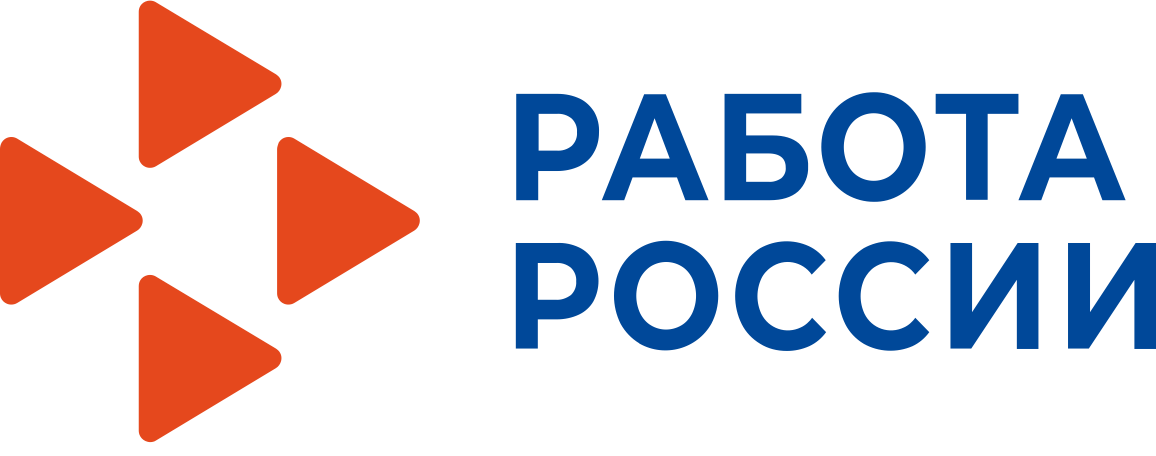 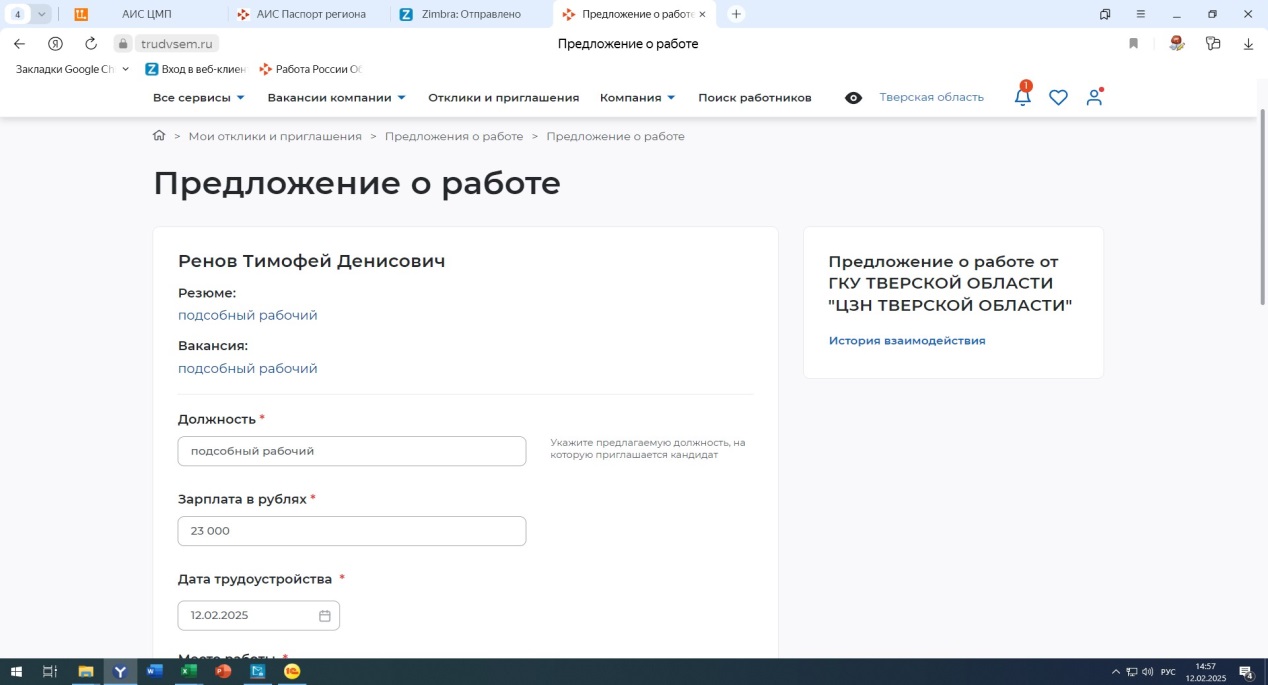 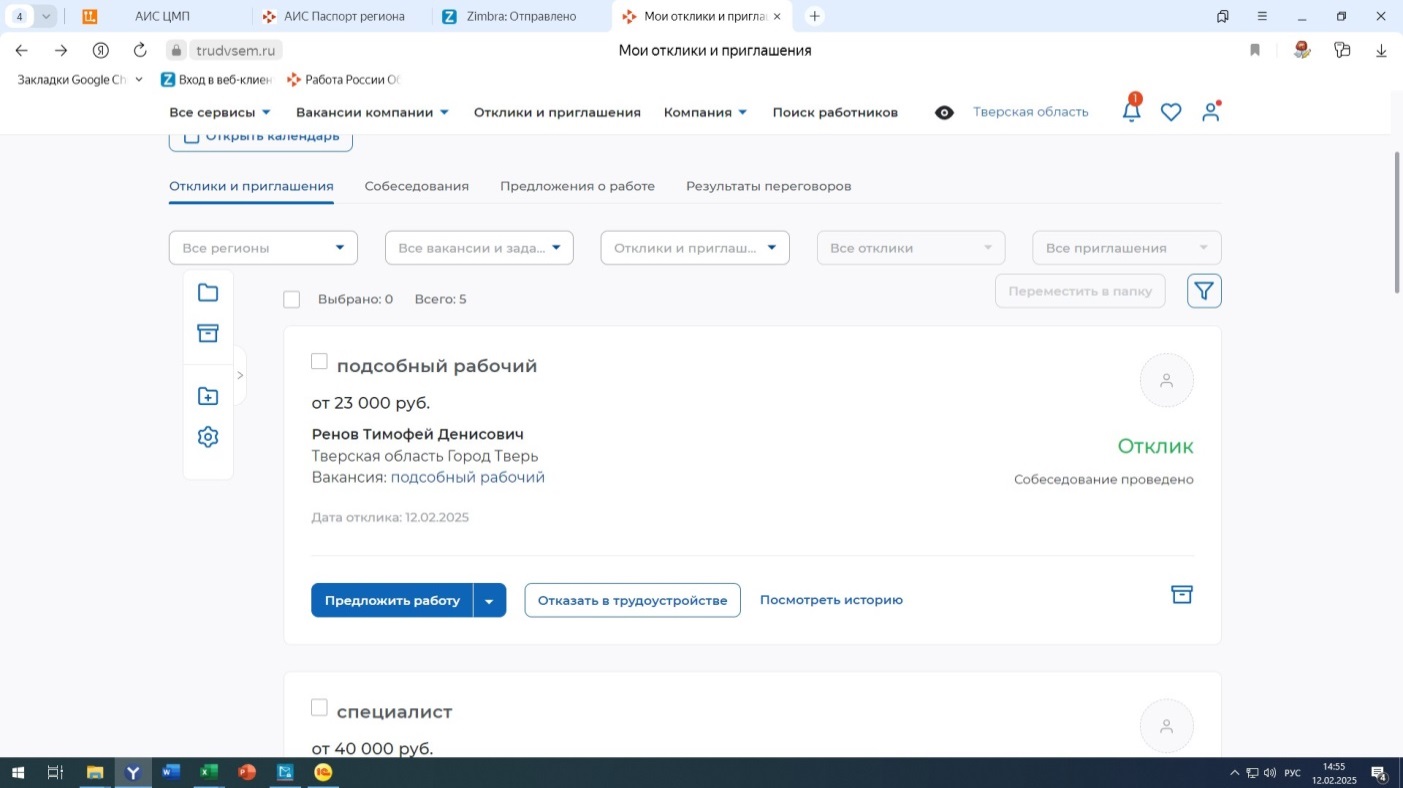 Нажать на кнопку «Предложить работу»
Заполнить предлагаемые поля
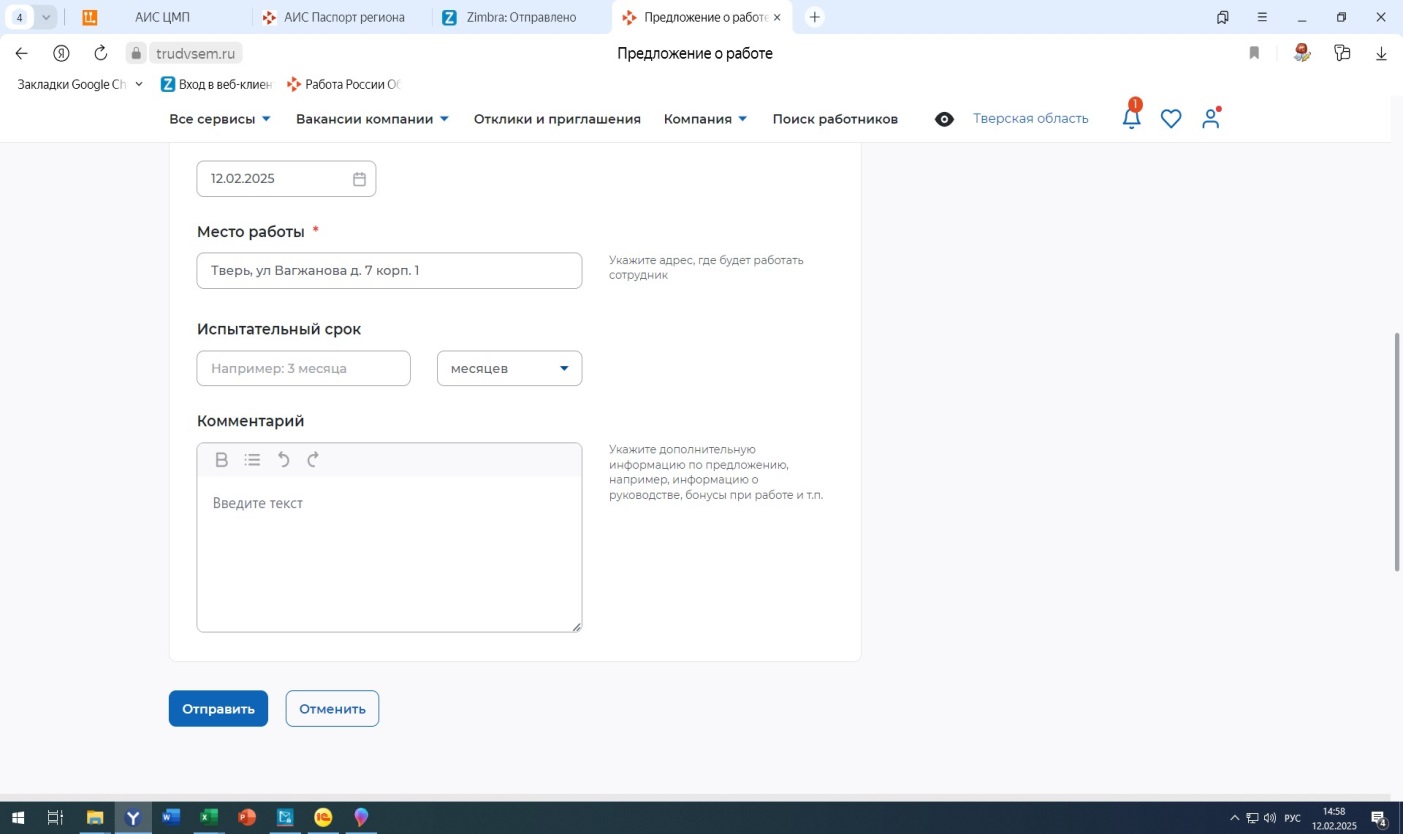 важно
Нажать на кнопку «Отправить»
Поля, отмеченные 
красной звездочкой обязательны
для заполнения